Journées LCG-FrancePoint Technique IPv6
Mars 2017
jerome.bernier@in2p3.fr
IN2P3 @IPv6
CCIN2P3, IPNL 	2001:0660:5009::/48
CPPM 			2001:0660:5408::/48
IPHC 			2001:0660:4705::/48
IRFU 			2001:0660:3031:0110::/64
LAL, IPNO 		2001:0660:3024::/48
LAPP 			2001:0660:5310::/48
LLR 			2001:0660:302C::/48
LPC 			2001:0660:5104::/48
LPNHE
LPSC 			2001:0660:530F::/48
SUBATECH 		2001:0660:7224::/48
2
Journée LCG-FRANCE 2017
28/03/2017
Connexion site
134.158.104.0/21
2001:0660:5009::/48
RENATER IPv4
@IPv4
@IPv6
LHCONE IPv4
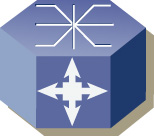 LHCONE IPv6
RENATER IPv6
134.158.104.22
2001:0660:5009:1:134:158:104:22
134.158.104.0/24
2001:0660:5009:1::/64
3
Journée LCG-FRANCE 2017
28/03/2017
Réseau IPv6
Routeur IPv6 en hardware
Dual-stack
Se concentrer sur adressage statique et pas d’autoconfiguration
DNS @IPv6 + reverse
Commencer par Perfsonar
4
Journée LCG-FRANCE 2017
28/03/2017
WLCG timeline
Avril 2017: 
Possibilité de CPU IPv6 only
T1 doivent fournir une partie de leur stockage en dual-stack
Avril 2018:
T1 doivent fournir leur stockage en dual-stack
Services dual-stack
End of RUN2 2019:
T2 importants doivent fournir leur stockage en dual-stack
5
Journée LCG-FRANCE 2017
28/03/2017
IPv6@hepix.org
Groupe de travail HEPIX
Testing IPv6 Compliance of WLCG applications
http://hepix-ipv6.web.cern.ch


http://hepix-ipv6.web.cern.ch/content/how-deploy-ipv6-wlcg-tier-2-site

http://hepix-ipv6.web.cern.ch/content/ipv6-security-checklist-wlcg-site-system-administrators-and-networking-teams

http://hepix-ipv6.web.cern.ch/sites-connectivity

http://hepix-ipv6.web.cern.ch/perfsonar-ps

http://psmad.grid.iu.edu/maddash-webui/index.cgi?dashboard=Dual-Stack%20Mesh%20Config
6
Journée LCG-FRANCE 2017
28/03/2017
FUN MOOC IPv6
Objectif IPv6

https://www.fun-mooc.fr/courses/MinesTelecom/04012S03/session03/about
7
Journée LCG-FRANCE 2017
28/03/2017
CCIN2P3
LHCOPN + LHCONE
Perfsonar
Stockage dual-stack 50%

Prévison stockage 100% Juin 2017
Prévision début Service Openstack Neutron Juin 2017
DNS EfficientIP fin 2017
 en attendant fichier plat
LoadBalancer cf CERN fin 2017
8
Journée LCG-FRANCE 2017
28/03/2017
Fait ou en cours
IRFU fait
LAL routage fait
9
Journée LCG-FRANCE 2017
28/03/2017
Labos prioritaires
LAPP
LLR
CPPM

Demandes routage en cours
Routage Avril 2017
10
Journée LCG-FRANCE 2017
28/03/2017
Autres laboratoire
Routage possible Avril 2017
IPNO
IPNL

Discussion réseau métropolitain à lancer
IPHC OSIRIS
LPSC TIGRE

Autres
LPC
Subatech
LPNHE

Deuxième semestre 2017 ?
11
Journée LCG-FRANCE 2017
28/03/2017
12
Journée LCG-FRANCE 2017
28/03/2017